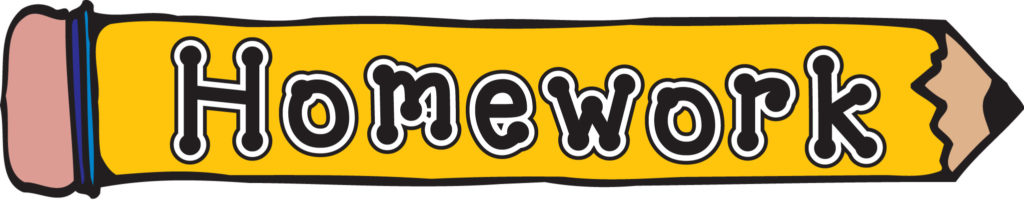 LP3.3 – Yr11 - Ecosystems homework
Q1) EXPLAIN how deforestation in the rainforest leads to soil erosion. (4 marks).






Q2) STATE 2 impacts of soil erosion in the rainforest and EXPLAIN how this damages the ecosystem. (4 marks)
In your books, complete the following 2 questions. Remember to use all your geographical terminology in order to achieve top marks!
Top tip! Explain how each layer of the rainforest plays a role in preventing soil erosion.
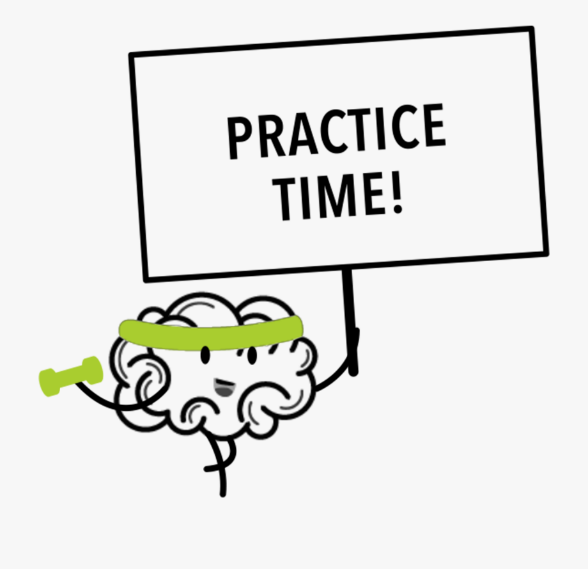 Top tip! Consider the social, economic and environmental impacts of soil erosion.